びわ湖・地引網体験
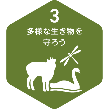 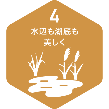 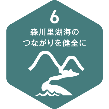 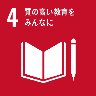 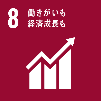 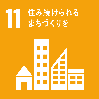 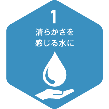 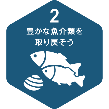 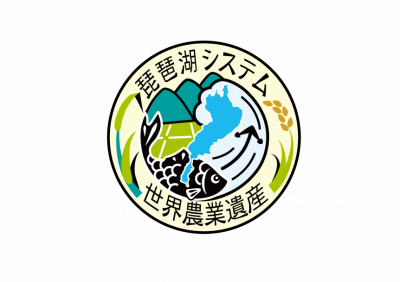 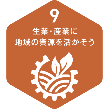 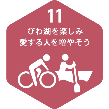 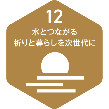 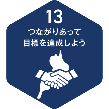 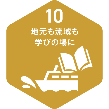 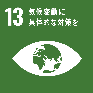 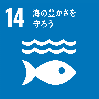 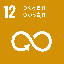 自 然
環 境
産 業
歴 史
文 化
経 済
びわ湖と共に生活をしてきた現地の漁師さんの指導のもと、びわ湖で漁業（地引網）を体験します。漁業体験を通じて滋賀県での漁業の実情や、課題について調べてみましょう。また、一次産業が環境に、どのような影響を与え、滋賀県では環境保全のために、どういった取組を実施しているかについても学んでみましょう。
地域の一次産業について調べてみる。
地域の課題を考えてみる。
びわ湖の漁業について調べてみる。
地域と現地の一次産業の課題や取組について調べてみる。
びわ湖での漁業を実際に体験する。
現地の方からお話を聞き、地域との違いを考える。
現地では、どんな課題があるかを理解する。
現地で課題解決のために、どんな取組を実施しているか聞いてみる。
地域の一次産業の未来について自分の意見をまとめる。
一次産業と環境保全の関連性について調べる。
自分たちにできることを発表する。
日本最大の淡水湖・びわ湖での地引網体験
現地の一次産業の課題、環境への影響、取組を参考に、地域の一次産業の今後について考える機会に
漁業体験を通じて、現地の方と交流でき、楽しく滋賀県漁業の実情や課題について学べます。
お土産にびわ湖産の湖魚（こぎょ）佃煮をプレゼント
9:30　大津市柳が崎集合
   　　　　インストラクター紹介
  9:45　準備
10:00　地引網体験
11:00  片付け・まとめ
11:30  終了
※開始時間・終了時間はご相談に応じます。
雨天荒天時の中止は、前日12:00段階での気象予報により判断いたします。
体験場所までの移動は貸切バスをおすすめします。
実施については、滋賀県への申請および許可が必要となります。
　 実施希望日の４ケ月前までに仮予約いただき、県と協議の上、実施可能日を
　 連絡させていただきます。
びわ湖フィッシング・外来魚駆除釣り体験
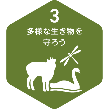 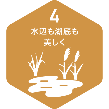 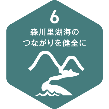 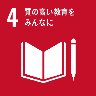 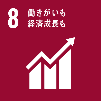 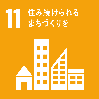 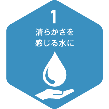 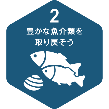 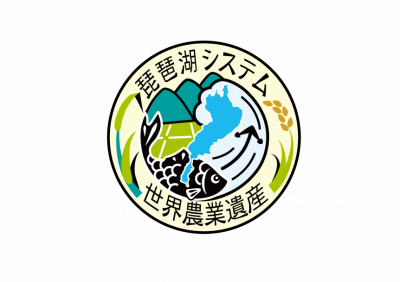 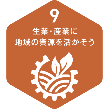 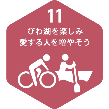 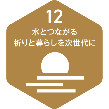 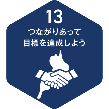 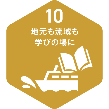 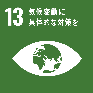 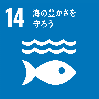 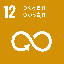 自 然
環 境
産 業
歴 史
文 化
経 済
地元の漁師さんと一緒にびわ湖でフィッシングを体験します。漁師さんや現地インストラクターとのふれあいを通じ、漁業の実情やびわ湖の生態系に影響を及ぼす外来魚の現状、将来に向けて保護していくびわ湖の生態系を学びます。びわ湖での外来種（魚）問題を通して、自分たちの住む地域での類似課題と生物多様性について考えてみましょう。
びわ湖の外来種について調べてみる。
びわ湖の外来種が生態系に及ぼす影響を考えてみる。
地域で外来種の問題がないか調べてみる。
地域と現地の課題や取組について調べてみる。
びわ湖でのフィッシング体験。
現地の方からお話を聞き、外来種駆除の現状を理解する。
現地では、どんな課題があるかを理解する。
現地では課題解決のために、どんな取組を実施しているか聞いてみる。
生態系を守るための自分の意見をまとめる。
外来種の問題と生物多様性の関連性について調べる。
自分たちにできることを発表する。
手軽に参加できるびわ湖レジャーの代表格、フィッシング体験
単なる釣り体験ではなく、外来種の問題を通してびわ湖の生態系や生物多様性についても学べます。
現地の方との交流と通じ、現地の漁業の実情やびわ湖の抱える問題についても楽しく学べます。
お土産にびわ湖産の湖魚（こぎょ）佃煮をプレゼント
9:00　大津市雄琴集合、　　　　　　インストラクター紹介　　　 　
　　　　　　準備
 9:20　フィッシング体験
11:20　片付け・まとめ
11:30　終了
※開始時間・終了時間はご相談に応じます。
雨天荒天時の中止は、前日12:00段階での気象予報により判断いたします。
体験場所までの移動は貸切バスをおすすめします。
滋賀県の推進する外来魚（駆除）釣り大会「外来魚釣り上げたい事業」の　 一環として、貴校オリジナルの外来魚駆除釣り大会として実施することも可能。
　　※実施希望日の４ケ月前までに仮予約いただき、ご相談ください。
びわ湖の湖上で学ぶ・刺し網漁見学と遊覧船貸切体験
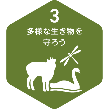 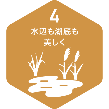 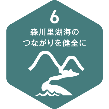 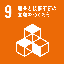 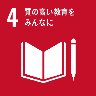 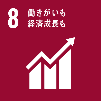 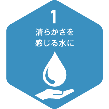 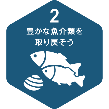 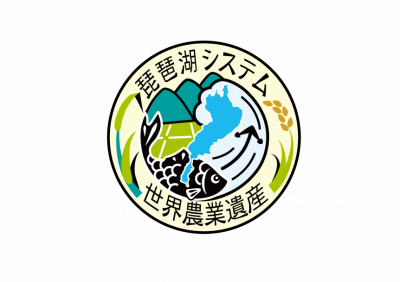 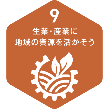 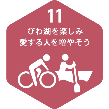 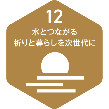 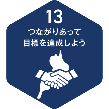 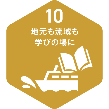 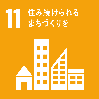 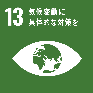 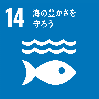 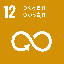 自 然
環 境
産 業
歴 史
文 化
経 済
かつて湖上に関所があった堅田衆のまち、堅田で遊覧船「一番丸」を貸し切って湖上から刺し網漁を見学します。船内でびわ湖の環境保全についてのレクチャーも可能です。乗船後はびわ湖で唯一の造船所「杢兵衛（もくべえ）造船所」を見学し、現地（滋賀県）の地域産業についても学びます。
びわ湖の漁業や産業について調べてみる。
びわ湖の環境保全の課題を考えてみる。
地域と現地の産業や環境の課題や取組について調べてみる。
びわ湖での刺し網漁見学と遊覧船貸切体験。
現地の方からお話を聞き、地域との違いを考える。
現地では、どんな課題があるかを理解する。
現地では課題解決のために、どんな取組を実施しているか聞いてみる。
環境保全ための自分の意見をまとめる。
漁業・産業・環境保全の関連性について調べる。
自分たちにできることを発表する。
びわ湖の湖上から貸切遊覧船で刺し網漁を見学
船内でびわ湖の環境保全についてのレクチャーも可能、
海のない滋賀県で唯一の造船所を見学します。
お土産にびわ湖産の湖魚（こぎょ）佃煮をプレゼント
9:30　杢兵衛造船所集合
  9:45　遊覧船乗船
　 　　 　 船内でのレクチャー
　 　　  　刺し網漁見学　　
11:00  下船
11:10  杢兵衛造船所見学
11:30　終了
雨天荒天時の中止は、前日12:00段階での気象予報により判断いたします。
　 雨天決行ですが、台風等の影響で中止の場合がございます。
体験場所までの移動は貸切バスをおすすめします。
実施希望日の４ケ月前までに仮予約いただき、ご相談ください。
江戸時代の東海道大津宿名産、民俗絵画「大津絵」体験
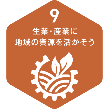 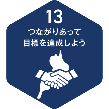 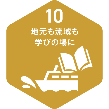 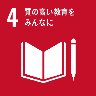 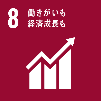 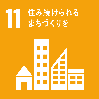 自 然
環 境
産 業
歴 史
文 化
経 済
江戸時代、東海道の宿場町・大津宿の名産として人気だった伝統的な民俗絵画「大津絵」。その独特の絵柄は、海外でも評価されています。地域に継承されてきた伝統文化の歴史と大津絵独特の描き方を実際に体験し、自分だけの大津絵を完成させましょう。絵が苦手な方でも楽しく参加できます。
大津絵について調べてみる。
地域の伝統文化・産業・工芸について調べてみる。
“受け継ぐべき文化” とはどういったものなのか定義づける。
地域と現地の課題や取組について調べてみる。
大津絵の歴史と特長を学ぶ。
実際に大津絵を描いてみる。
現地の方からお話を聞き、どのように伝統文化が継承されてきたのかを理解する。
自分の身の回りにある伝統文化・産業・工芸についてまとめる。
体験してみて感じたこと、気づいたことを発表する。
SDGsの観点で、自分が伝統継承にどう関われるのかを発表する。
江戸時代に人気を博した宿場町「大津宿」の名産、現地の伝統文化（産業・工芸）を学びます。
絵が苦手な方でも、楽しく体験できます。
旅の思い出「自分だけのオリジナル大津絵」が完成します。
自身が住む地域の伝統文化・産業・工芸の継承について考える機会に。
9:30　大津市内集合、　　　　　 インストラクター紹介
　　　　　 大津絵レクチャー、準備　　
10:00　大津絵体験
11:20　片付け
11:30　終了
体験終了後、大津絵美樹館または大津市歴史博物館見学をおすすめします。
会場はご相談ください。宿泊施設での体験も可能です。会場をご用意する場合は、別途会場費が必要となります。
最大受入人数は、準備できる画材数となっています。２回転可能な場合もございますので、事前にお問合せください。
より深い学習のため。体験終了後に下記施設の見学をおすすめします。大津絵美術館　　　 　TEL 077(522)3690 大津市歴史博物館　 TEL 077(521)2100
町人文化の華-大津祭お囃子体験と大津百町散策
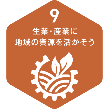 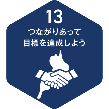 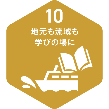 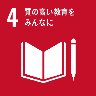 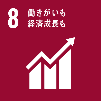 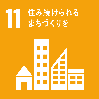 自 然
環 境
産 業
歴 史
文 化
経 済
四百年の歴史と伝統を持つ湖国三大祭のひとつ「大津祭」、町人文化の華といわれる大津祭の歴史や現在の取組を現地の方から学び、曳山展示館でお囃子を体験します。町人文化として継承されてきた地域文化の保護について考えるプログラムです。曳山展示館での体験後は、地元ガイドの案内でかつての宿場町で大津百町を散策します。
大津祭について調べてみる。
地域のお祭や伝統文化について調べてみる。
“受け継ぐべき文化” とはどういったものなのか定義づける。
地域と現地の課題や取組について調べてみる。
大津祭の曳山を見学、曳山のからくりについて学ぶ。
大津祭のお囃子を体験する。
現地の方からお話を聞き、どのように伝統文化が継承されてきたのかを理解する。
自分の身の回りにある伝統文化・産業・工芸についてまとめる。
体験してみて感じたこと、気づいたこと、自分の住んでいる地域との違いを発表する。
SDGsの観点で、自分が伝統継承にどう関われるのかを発表する。
湖国三大祭の一つ、国指定重要無形民俗文化財「大津祭」について学びます。
大津祭の歴史、地域の伝統、曳山のからくりについて現地の方から学び、大津祭のお囃子を体験します。
体験後、宿場町の面影が残る大津百町の街並みを地元ガイドの案内で散策します。
自身が住む地域の伝統文化の継承について考える機会に。
9:30 大津市曳山展示館集合
 　　  　 大津祭レクチャー
  9:50 3Fホール集合　　　
10:00 大津祭お囃子体験　　　　　
10:40 終了、館内見学
11:00 大津百町を地元ガイドの案内で散策
11:30 終了　※散策時間の調整は可能です。
大津市曳山展示館までは、公共の交通機関利用をおすすめします。JR大津駅から徒歩11分。京阪電車浜大津駅から徒歩５分。
大津市曳山展示館の休業日（月曜休館）、大津祭当日は体験できません。実施可能日は、事前にびわ湖大津観光協会までお問合せください。
お囃子体験は、入替制となる場合がございます。
大津百町散策は、地元ガイドが同行します。
1300年の歴史、三井寺（園城寺）の森・森林修復体験と特別公開見学
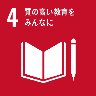 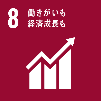 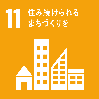 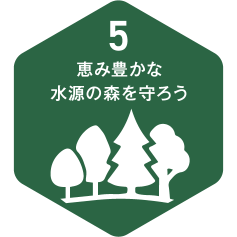 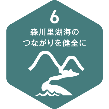 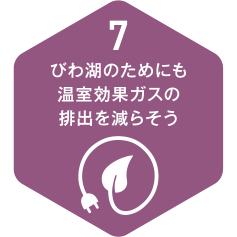 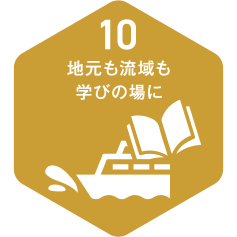 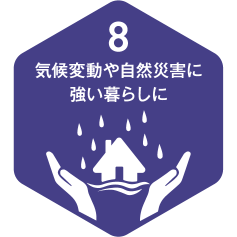 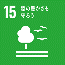 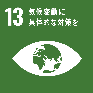 自 然
環 境
産 業
歴 史
文 化
経 済
天台寺門宗の総本山、多くの苦難を乗り越えてきた歴史から不死鳥の寺と呼ばれる三井寺（園城寺）で体験するSDGｓ学習。1300余年続く「森から生まれた日本の文化」をテーマに、三井寺の森林修復作業を体験し、国宝をはじめとする貴重な文化財の修復や保存について考えるプログラムです。
三井寺の歴史について調べてみる。
三井寺の文化財（国宝・重要文化財）について調べてみる。
地域の文化財について調べてみる。
地域の文化財保護に関する課題や取組を調べてみる。
三井寺の歴史や文化財保護について学ぶ。
三井寺の森林修復作業を体験する。
僧侶からお話を聞き、境内と特別公開の文化財を見学する。
現地では課題解決のために、どんな取組を実施しているか聞いてみる。
地域の文化財保護について自分の意見をまとめる。
森林の保護と日本文化の関連性について調べる。
日本の文化財の特色について発表する。
自分たちにできることを発表する。
三井寺1300余年の歴史、「森から生まれた日本の文化」について学びます。
僧侶による境内案内と特別公開文化財の見学
国宝金堂の檜皮葺屋根、国宝勧学院障壁画等文化財保護について学びます。
三井寺の森林修復および保存のための作業を体験
9:30 三井寺集合
　　　　僧侶による境内案内と文化財
　　　　保護についてのレクチャー
　　　　・国宝金堂の檜皮葺屋根
　　　　・国宝勧学院障壁画
10:30森林修復作業
11:30 終了
雨天荒天時の中止は、前日12:00段階での気象予報により判断いたします。
　 雨天時の対応（作業のみ中止等）は、事前にご相談させていただきます。
実施希望日の４ケ月前までに仮予約をお願いいたします。
かるたの聖地・近江神宮での競技かるた体験
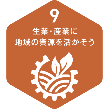 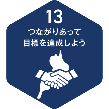 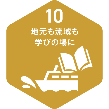 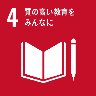 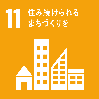 自 然
環 境
産 業
歴 史
文 化
経 済
漫画や映画の「ちはやふる」で知られる競技かるた、大津は「ちはやふる」の舞台にもなっており、多くの大会が行われています。「競技かるたの殿堂」といわれる近江勧学館で競技かるたの世界に触れる体験です。上の句の「きまり字」の書いたかるたを使用するため、ひらがなさえ読めれば百人一首を覚えていなくても、気軽に体験することができます。
かるたの聖地、近江神宮について調べてみる。
競技かるた、小倉百人一首について調べてみる。
大津市の競技かるたのような地域に根付いた文化を調べてみる。
かるたの聖地で競技かるたを体験する。
現地の方から、競技かるたの魅力や歴史について学ぶ。
現地ではどんな課題があるかを理解する。
現地では課題解決のために、どんな取組を実施しているか聞いてみる。
自分の身の回りにある伝統文化・産業等についてまとめる。
経験してみて感じたこと、気づいたことを発表する。
地域の特色を地域活性化につなげる手法を考えてみる。
SDGsの観点で、自分が伝統継承にどう関われるのかを発表する。
びわ湖大津ならではの体験。かるたの聖地で、楽しく競技かるたを体験
漫画・映画「ちはやふる」の舞台、天智天皇ゆかりの近江神宮で競技かるたの歴史を学びます。
地域に根付いたコンテンツを、どうやって地域活性化につなげるかを考えます。
自分の住む地域の伝統文化・産業等の継承について考える機会に。
9:30 近江勧学館集合
　　　　競技かるたについてのレクチャー
　　　　ルール説明
　　　　競技かるたの体験
11:00 終了
終了後、近江神宮自由見学
※宿泊ホテルでの実施も可能
実施希望日の４ケ月前までに仮予約いただき、ご相談ください。
　 日程調整のうえ、詳しい実施条件をご案内いたします。　 
かるた体験が17時以降にかかる場合は別途夜間料金が必要となります。
ご希望に応じてアレンジ可能です。
　 例）有段者の実演観覧、有段者と対戦してみたい等。
環境体験によるびわ湖の自然を学ぶ
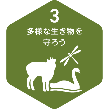 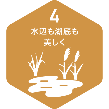 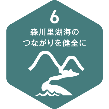 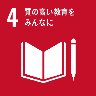 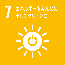 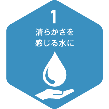 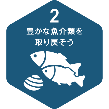 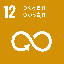 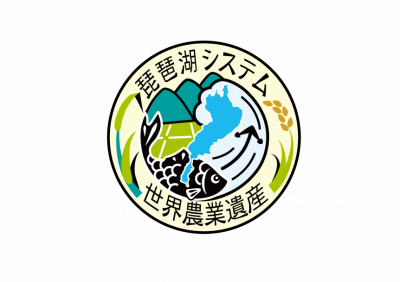 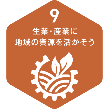 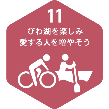 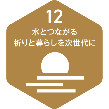 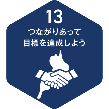 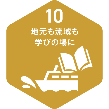 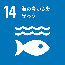 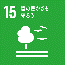 自 然
環 境
産 業
歴 史
文 化
経 済
下記3つの体験で、自ら考えて行動する力、協調性、人と自然の繋がりを感じる力を養うプログラムです。
①カヌーでヨシ帯観察　　1人乗りまたは2人乗りのカヌーを使い、湖上を漕ぎ進み、水上でヨシ帯など水環境を観察します。
②ドラゴンボート体験　 　約20人で1艇のボートに乗り込み、力を合わせて漕ぎ進みます。
③ヨシ紙笛づくり　　　　　びわ湖の環境について重要な役割を担っているヨシのヨシ紙を使った笛づくり（クラフト）
びわ湖の環境保全について調べてみる。
人と自然の繋がりについて考えてみる。
地域と現地の環境についての課題や取組について調べてみる。
びわ湖で人気のウォータースポーツを体験。
びわ湖のヨシについて学ぶ。
現地の方からお話を聞き、地域との違いを考える。
現地では課題解決のために、どんな取組を実施しているか聞いてみる。
環境保全について自分の意見をまとめる。
人と自然の繋がりについて調べてみる。
自分たちにできることを発表する。
滋賀県ならではのびわ湖ウォータースポーツを通じ、子どもたちの「生きる力」を育みます。
びわ湖での人気アクティビティ、カヌーとドラゴンボートを体験
びわ湖の環境で重要な役割を担っているヨシの学習
自ら考えて行動する力、協調性、人と自然の繋がりを感じる力を養うプログラム
※人数により①～③入替
9:30 オーパル到着・開校式・荷物移動
10:00 ①カヌーでヨシ帯観察
11:10 ②ドラゴンボート体験
12:10 昼休憩（クラス写真撮影）
13:00 ③ヨシ紙笛づくり
14:00 活動終了・着替え・閉校式
14:30 オーパル出発
強風時は水上活動が実施できない場合があります。雨天時は雨合羽を着用して活動を実施します。
体験場所までの移動は貸切バスをおすすめします。
昼食手配も対応可能です。事前にご相談ください。
ご利用に関するお問い合わせ、体験内容詳細はお気軽にご相談ください。
オーパルオプテックス株式会社　【住所】大津市雄琴5-265-1　【TEL】077-579-7111　
受付時間：9:30～17:30（定休日：木曜日、1月～2月は水・木曜、夏季無休）　【URL】https://www.o-pal.com/
防災による自然災害への対処を学ぶ
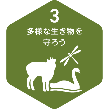 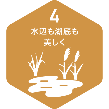 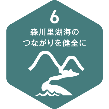 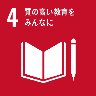 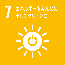 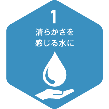 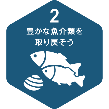 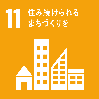 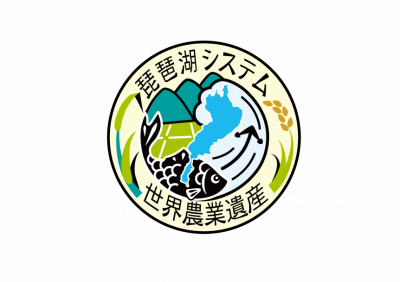 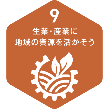 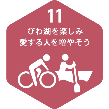 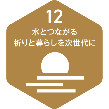 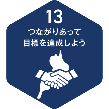 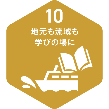 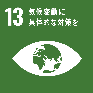 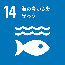 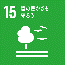 自 然
環 境
産 業
歴 史
文 化
経 済
びわ湖でのドラゴンボート体験に、防災学習を加えたプログラムです。防災知識・被災時対応力を養います。
①ドラゴンボートで防災クイズレース　　約20人で1艇のボートに乗り込み、力を合わせて漕ぎ進むドラゴンボート体験に防災学習を加えた活動。
②防災工作教室　 　　　　　　　　　　 防災クイズや避難所で役立つ道具づくりを体験。
③防災スポーツ体験　 　　　　　　　   水上での体験を通し防災知識を増やします。
自然災害について調べてみる。
自然災害発生時の対処について考えてみる。
地域と現地の環境についての課題や取組について調べてみる。
びわ湖で人気のウォータースポーツを通して防災知識を学ぶ。
被災時の対処についてについて学ぶ。
現地の方からお話を聞き、地域との違いを考える。
現地では課題解決のために、どんな取組を実施しているか聞いてみる。
地域の自然災害について自分の意見をまとめる。
本プログラムで学んだ防災知識を発表する。
自分の命を守る行動、他者と支え合う行動について考える。
自分たちにできることを発表する。
滋賀県ならではのびわ湖ウォータースポーツを通じ、子どもたちの「生きる力」を育みます。
びわ湖での人気アクティビティ、ドラゴンボートを体験
自分の命を守る知識や、他者と支え合う力を自然災害時の対処法と共に学びます。
びわ湖の自然のなかで防災知識、被災時対応力を養うプログラム
※人数により①～③入替
9:30 オーパル到着・開校式・荷物移動
10:00 ①ドラゴンボートで防災クイズレース
11:10 ②防災工作教室　
12:10 昼休憩（クラス写真撮影）
13:00 ③防災スポーツ体験　 　　　
14:00 活動終了・着替え・閉校式
14:30 オーパル出発
強風時は水上活動が実施できない場合があります。雨天時は雨合羽を着用して活動を実施します。
体験場所までの移動は貸切バスをおすすめします。
昼食手配も対応可能です。事前にご相談ください。
ご利用に関するお問い合わせ、体験内容詳細はお気軽にご相談ください。
オーパルオプテックス株式会社　【住所】大津市雄琴5-265-1　【TEL】077-579-7111　
受付時間：9:30～17:30（定休日：木曜日、1月～2月は水・木曜、夏季無休）　【URL】https://www.o-pal.com/
チームビルドによる共生力など非認知能力を養う
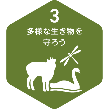 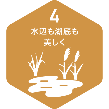 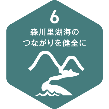 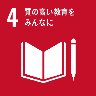 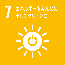 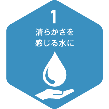 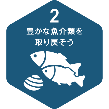 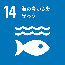 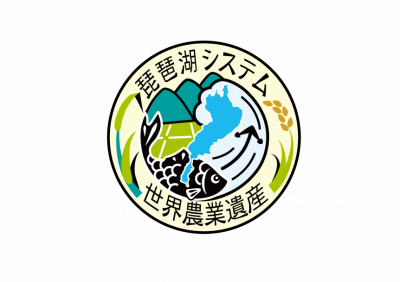 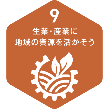 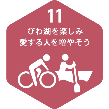 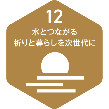 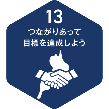 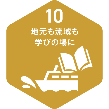 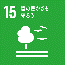 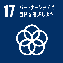 自 然
環 境
産 業
歴 史
文 化
経 済
びわ湖の自然のなか、ドラゴンボート等のチーム活動を通じて非認知能力を高めるプログラムです。
ドラゴンボートでは「協力する力（団結力、高め合う力、思考力など）」を養うことを狙いとしています。
「非認知能力」とは
数値化できる学力とは別に、仲間と共に様々な体験・挑戦をすることで育まれる、協調性や
自立性、やり抜く力や創造力などの能力。目標に向かって頑張る力や他者とうまく関わる力
なども含まれ、人生を豊かにする能力と言われています。
非認知能力について調べてみる。
他者との関わり、自らの行動について考えてみる。
SDGsの観点で、地域や現地の課題や取組について調べてみる。
びわ湖で人気のウォータースポーツを通して協力する力を学ぶ。
現地での活動を通して、自ら学んだことを振り返る。
仲間とのチーム活動を通じて、非認知能力について考える。
非認知能力について自分の意見をまとめる。
本プログラムで学んだ成果を発表する。
SDGｓの観点で、他者との関わり、自らの行動について、自分たちにできることを発表する。
滋賀県ならではのびわ湖ウォータースポーツを通じ、子どもたちの「生きる力」を育みます。
びわ湖での人気アクティビティ、ドラゴンボートを体験
チーム活動後の振り返りを通して、「自ら学んだこと」とその重要性を考える機会に
びわ湖の自然のなかで非認知能力を養うプログラム
※人数により①～③入替
9:30 オーパル到着・開校式・荷物移動
10:00 ①アイスブレイク
11:10 ②チーム活動（ドラゴンボートなど）　
12:10 昼休憩（クラス写真撮影）
13:00 ③クラス目標づくり
14:00 活動終了・着替え・閉校式
14:30 オーパル出発
強風時は水上活動が実施できない場合があります。雨天時は雨合羽を着用して活動を実施します。
体験場所までの移動は貸切バスをおすすめします。
昼食手配も対応可能です。事前にご相談ください。
ご利用に関するお問い合わせ、体験内容詳細はお気軽にご相談ください。
オーパルオプテックス株式会社　【住所】大津市雄琴5-265-1　【TEL】077-579-7111　
受付時間：9:30～17:30（定休日：木曜日、1月～2月は水・木曜、夏季無休）　【URL】https://www.o-pal.com/
プログラミングによる論理的思考力を養う
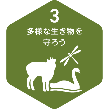 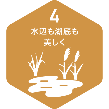 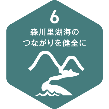 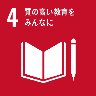 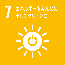 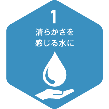 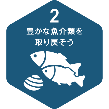 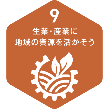 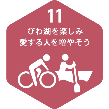 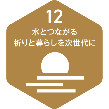 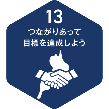 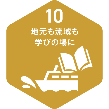 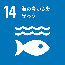 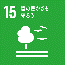 自 然
環 境
産 業
歴 史
文 化
経 済
びわ湖大津での自然体験を活用したプログラミングやセンサーの学習で、論理的思考や人と自然の繋がりを感じる力を養います。
①プランクトン観察　　　プランクトンの採取や顕微鏡を使った観察で、びわ湖の生物多様性を支えるプランクトンについて学びます。
②プログラミング体験　  【低学年向け】 プログラミングソフトを使ったプランクトン作画　　【高学年向け】 プログラミングソフトを使ってセンサーの動きを擬似体験
③カヌーでヨシ帯観察 　1人乗りまたは2人乗りのカヌーを使い、湖上を漕ぎ進み、水上でヨシ帯など水環境を観察します。
びわ湖の生物多様性について調べてみる。
びわ湖の環境保全について調べてみる。
人と自然の繋がりについて考えてみる。
びわ湖でプランクトンを観察、カヌーでヨシ帯を観察を体験。
生物多様性、環境保全について学ぶ。
プログラミング体験で論理的思考力を学ぶ。
生物多様性、環境保全などについて自分の意見をまとめる。
本プログラムで学んだ知識を発表する。
自分たちにできることを発表する。
滋賀県ならではのびわ湖ウォータースポーツを通じ、子どもたちの「生きる力」を育みます。
プランクトン観察でびわ湖の生物多様性について学ぶ
びわ湖の環境で重要な役割を担っているヨシの学習
プログラミングを体験することで、複雑なことを整理し、シンプルに考える論理的思考を養うプログラム
※人数により①～③入替
9:30 オーパル到着・開校式・荷物移動
10:00 ①プランクトン観察
11:10 ②プログラミング体験
12:10 昼休憩（クラス写真撮影）
13:00 ③カヌーでヨシ帯観察
14:00 活動終了・着替え・閉校式
14:30 オーパル出発
強風時は水上活動が実施できない場合があります。雨天時は雨合羽を着用して活動を実施します。
体験場所までの移動は貸切バスをおすすめします。
昼食手配も対応可能です。事前にご相談ください。
ご利用に関するお問い合わせ、体験内容詳細はお気軽にご相談ください。
オーパルオプテックス株式会社　【住所】大津市雄琴5-265-1　【TEL】077-579-7111　
受付時間：9:30～17:30（定休日：木曜日、1月～2月は水・木曜、夏季無休）　【URL】https://www.o-pal.com/
自然素材を用いた造形による創造力を養う
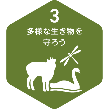 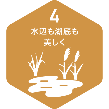 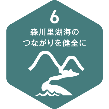 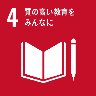 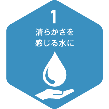 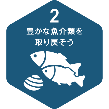 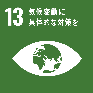 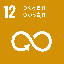 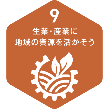 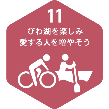 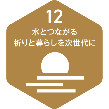 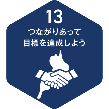 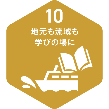 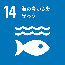 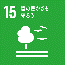 自 然
環 境
産 業
歴 史
文 化
経 済
①びわ湖の環境で重要な役割を担っているヨシのヨシ紙を使った笛づくり、②和紙を製作工程をたどり、コースターをつくるクラフト体験、
2つの体験で、人と自然の繋がりを感じる力を養います。
びわ湖の環境保全について調べてみる。
人と自然の繋がりについて考えてみる。
地域と現地の環境についての課題や取組について調べてみる。
ヨシ紙を使った笛や、和紙のコースターづくりを体験。
びわ湖のヨシについて学ぶ。
現地の方からお話を聞き、地域との違いを考える。
現地では課題解決のために、どんな取組を実施しているか聞いてみる。
環境保全について自分の意見をまとめる。
人と自然の繋がりについて調べてみる。
自分たちにできることを発表する。
ヨシ紙を使って8音階出せる笛を作成します。
びわ湖の環境で重要な役割を担っているヨシについて学びます。
昔ながらの和紙の製作工程を理解し、自然素材について学びえます。
自然素材を用いたクラフト体験で「人と自然の繋がりを感じる力」や創造力を養うプログラム。
※人数により①～③入替
9:30 オーパル到着・開校式・荷物移動
10:00 ①ヨシ紙笛づくり
11:10 ②和紙コースターづくり
12:30 オーパル出発
体験場所までの移動は貸切バスをおすすめします。
昼食手配も対応可能です。事前にご相談ください。
ご利用に関するお問い合わせ、体験内容詳細はお気軽にご相談ください。
オーパルオプテックス株式会社　【住所】大津市雄琴5-265-1　【TEL】077-579-7111　
受付時間：9:30～17:30（定休日：木曜日、1月～2月は水・木曜、夏季無休）　【URL】https://www.o-pal.com/
【宿泊施設で実施】ヨシ紙センサーランプづくり
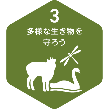 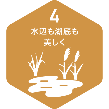 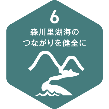 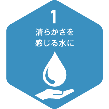 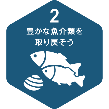 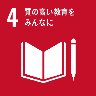 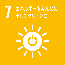 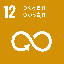 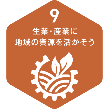 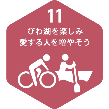 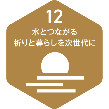 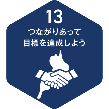 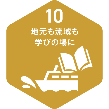 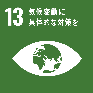 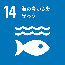 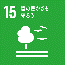 自 然
環 境
産 業
歴 史
文 化
経 済
宿泊施設で実施するプログラムです。びわ湖の環境で重要な役割を担っているヨシについて学び、センサーやLEDなど先端技術の身近な利用についても学びます。
ヨシ紙LEDセンサーランプづくりを通して「人と自然の繋がりを感じる力」を養います。
びわ湖の環境保全について調べてみる。
人と自然の繋がりについて考えてみる。
地域と現地の環境についての課題や取組について調べてみる。
ヨシ紙を使ったLEDセンサーランプづくりを体験。
びわ湖のヨシについて学ぶ。
現地の方からお話を聞き、地域との違いを考える。
現地では課題解決のために、どんな取組を実施しているか聞いてみる。
環境保全について自分の意見をまとめる。
人と自然の繋がりについて調べてみる。
自分たちにできることを発表する。
びわ湖の環境で重要な役割を担っているヨシについて学びます。
センサーやLEDなど先端技術の身近な利用についても学びます。
自然素材を用いたクラフト体験で「人と自然の繋がりを感じる力」を養うプログラムです。
宿泊施設で実施
19:45　夕食後、会場移動。準備
20:00　ヨシ紙センサーランプづくり（60分）
21:00　終了、片付け
21:15　解散
会場使用料は別途、宿泊施設にご確認ください。
テーブルレイアウトは、班ごとに協力して活動するため「島型形式」をお薦めしますが、「スクール形式」での開催も可能です。
中学3年生以上を対象とした場合、体験時間は60分を標準とします。学年に応じて時間調整を行うことがあります。
ご利用に関するお問い合わせ、体験内容詳細はお気軽にご相談ください。
オーパルオプテックス株式会社　【住所】大津市雄琴5-265-1　【TEL】077-579-7111　
受付時間：9:30～17:30（定休日：木曜日、1月～2月は水・木曜、夏季無休）　【URL】https://www.o-pal.com/
【宿泊施設で実施】ヨシ紙笛づくり
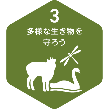 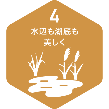 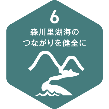 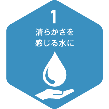 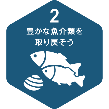 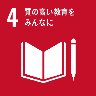 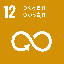 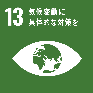 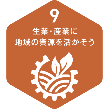 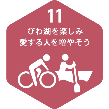 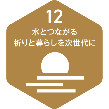 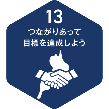 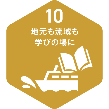 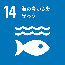 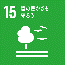 自 然
環 境
産 業
歴 史
文 化
経 済
宿泊施設で実施するプログラムです。びわ湖の環境で重要な役割を担っているヨシについて学びます。
ヨシ紙を使った笛づくりを通して「人と自然の繋がりを感じる力」を養います。
びわ湖の環境保全について調べてみる。
人と自然の繋がりについて考えてみる。
地域と現地の環境についての課題や取組について調べてみる。
ヨシ紙を使ったヨシ紙笛づくりを体験。
びわ湖のヨシについて学ぶ。
現地の方からお話を聞き、地域との違いを考える。
現地では課題解決のために、どんな取組を実施しているか聞いてみる。
環境保全について自分の意見をまとめる。
人と自然の繋がりについて調べてみる。
自分たちにできることを発表する。
びわ湖の環境で重要な役割を担っているヨシについて学びます。
ヨシ紙を使って8音階出せる笛を作成します。
自然素材を用いたクラフト体験で「人と自然の繋がりを感じる力」を養うプログラムです。
宿泊施設で実施
19:45　夕食後、会場移動。準備
20:00　ヨシ紙センサーランプづくり（60分）
21:00　終了、片付け
21:15　解散
会場使用料は別途、宿泊施設にご確認ください。
テーブルレイアウトは、班ごとに協力して活動するため「島型形式」をお薦めしますが、「スクール形式」での開催も可能です。
中学3年生以上を対象とした場合、体験時間は60分を標準とします。学年に応じて時間調整を行うことがあります。
ご利用に関するお問い合わせ、体験内容詳細はお気軽にご相談ください。
オーパルオプテックス株式会社　【住所】大津市雄琴5-265-1　【TEL】077-579-7111　
受付時間：9:30～17:30（定休日：木曜日、1月～2月は水・木曜、夏季無休）　【URL】https://www.o-pal.com/
比叡山トレッキング3時間コース（難易度：やさしい）
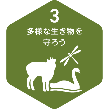 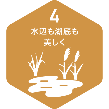 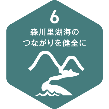 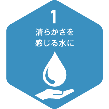 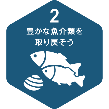 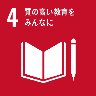 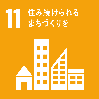 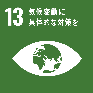 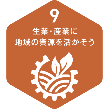 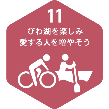 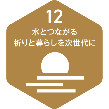 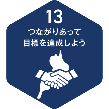 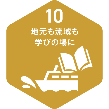 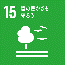 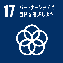 自 然
環 境
産 業
歴 史
文 化
経 済
比叡山延暦寺を周辺を辿る3時間程度の比較的やさしい比叡山トレッキングです。ガイドが同行し、びわ湖の源となる山々の自然と、比叡山延暦寺の歴史や伝承文化を学びます。
「自然に学ぶ」「歴史を学ぶ」「協調性を育む」をねらいとする自然体験学習プログラムです。
比叡山延暦寺の歴史について調べてみる。
びわ湖の源となる比叡山とその歴史について調べてみる。
人と自然の繋がりについて考えてみる。
地域と現地の環境についての課題や取組について調べてみる。
比叡山で、歴史と自然に触れる。
仲間と協力しながら、比叡山トレッキングのゴールを目指す。
現地の方からお話を聞き、地域との違いを考える。
現地では課題解決のために、どんな取組を実施しているか聞いてみる。
環境保全について自分の意見をまとめる。
人と自然の繋がりについて調べてみる。
自分たちにできることを発表する。
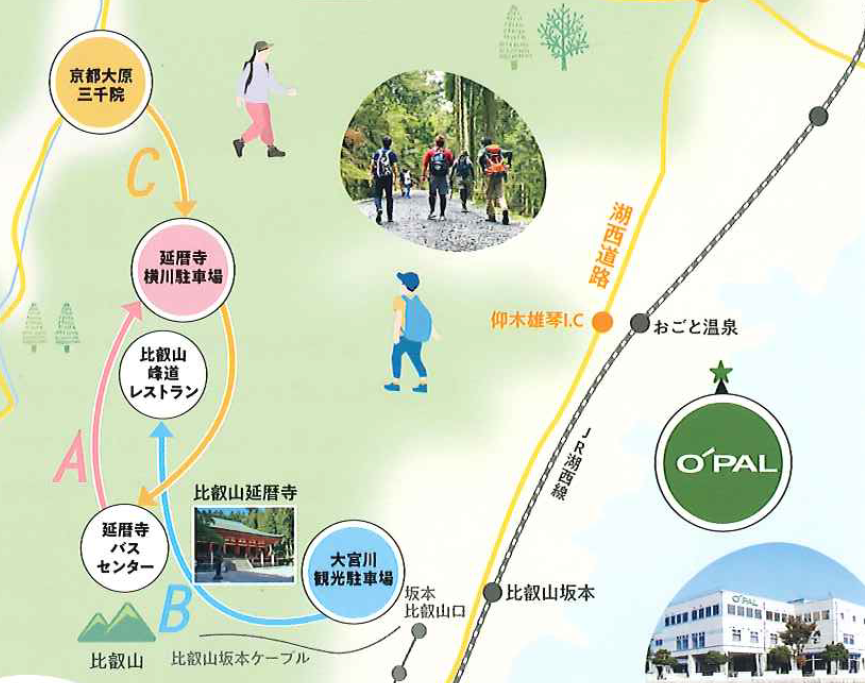 びわ湖の源となる山々で自然について学びます。
比叡山延暦寺の歴史や伝承文化を学びます。
A　3時間コース
約3時間　トレッキングは約2.5時間（約4.5Km）
比叡山延暦寺巡拝料が別途必要です。
足場の悪い道を歩行できない児童生徒はトレッキングに参加できません。
トレッキング参加が難しい児童生徒は、バス（ドライブウェイを利用）ゴール地点へ移動が可能です。
雨天荒天時の中止は、前日12:00段階での気象予報により判断いたします。
体験場所までの移動は貸切バスをおすすめします。
9:30　延暦寺バスセンター集合／出発準備
  　（安全指導・準備体操・トイレ）
  9:45　出発／東塔エリア根本中堂から西塔、
　    横川エリアへ
12:30　延暦寺横川駐車場にて解散
         （トイレ有）
オーパルオプテックス株式会社　【住所】大津市雄琴5-265-1　【TEL】077-579-7111　
受付時間：9:30～17:30（定休日：木曜日、1月～2月は水・木曜、夏季無休）　【URL】https://www.o-pal.com/
比叡山トレッキング5時間コース（難易度：ふつう）
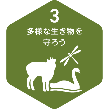 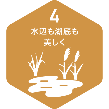 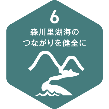 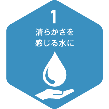 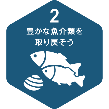 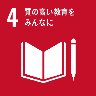 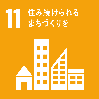 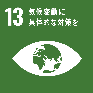 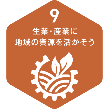 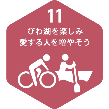 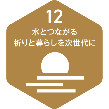 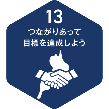 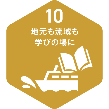 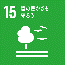 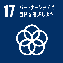 自 然
環 境
産 業
歴 史
文 化
経 済
びわ湖側、門前町の坂本を起点とした５時間程度の比叡山トレッキングです。ガイドが同行し、びわ湖の源となる山々の自然と、比叡山延暦寺の歴史や伝承文化を学びます。
「自然に学ぶ」「歴史を学ぶ」「協調性を育む」をねらいとする自然体験学習プログラムです。
比叡山延暦寺の歴史について調べてみる。
びわ湖の源となる比叡山とその歴史について調べてみる。
人と自然の繋がりについて考えてみる。
地域と現地の環境についての課題や取組について調べてみる。
比叡山で、歴史と自然に触れる。
仲間と協力しながら、比叡山トレッキングのゴールを目指す。
現地の方からお話を聞き、地域との違いを考える。
現地では課題解決のために、どんな取組を実施しているか聞いてみる。
環境保全について自分の意見をまとめる。
人と自然の繋がりについて調べてみる。
自分たちにできることを発表する。
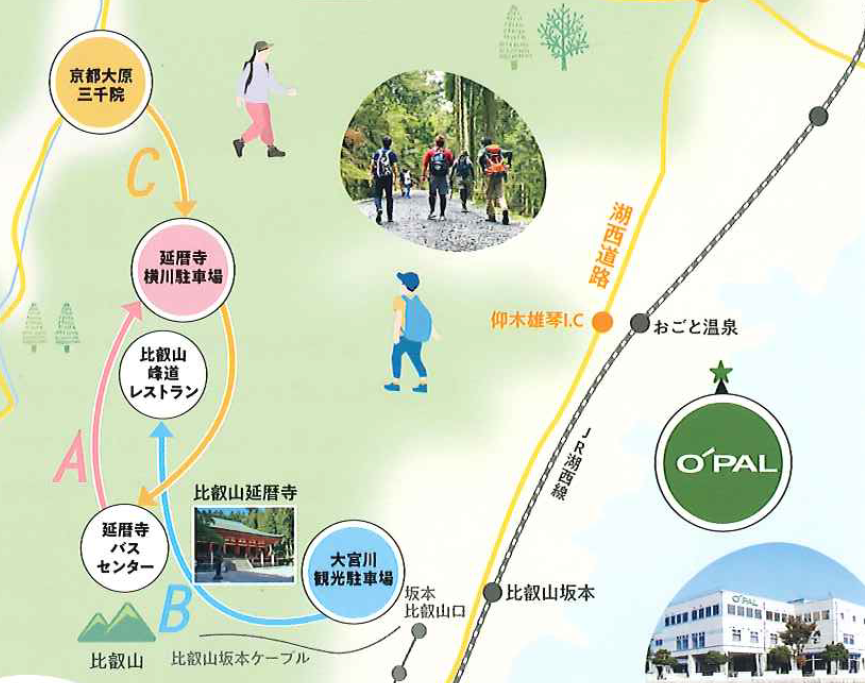 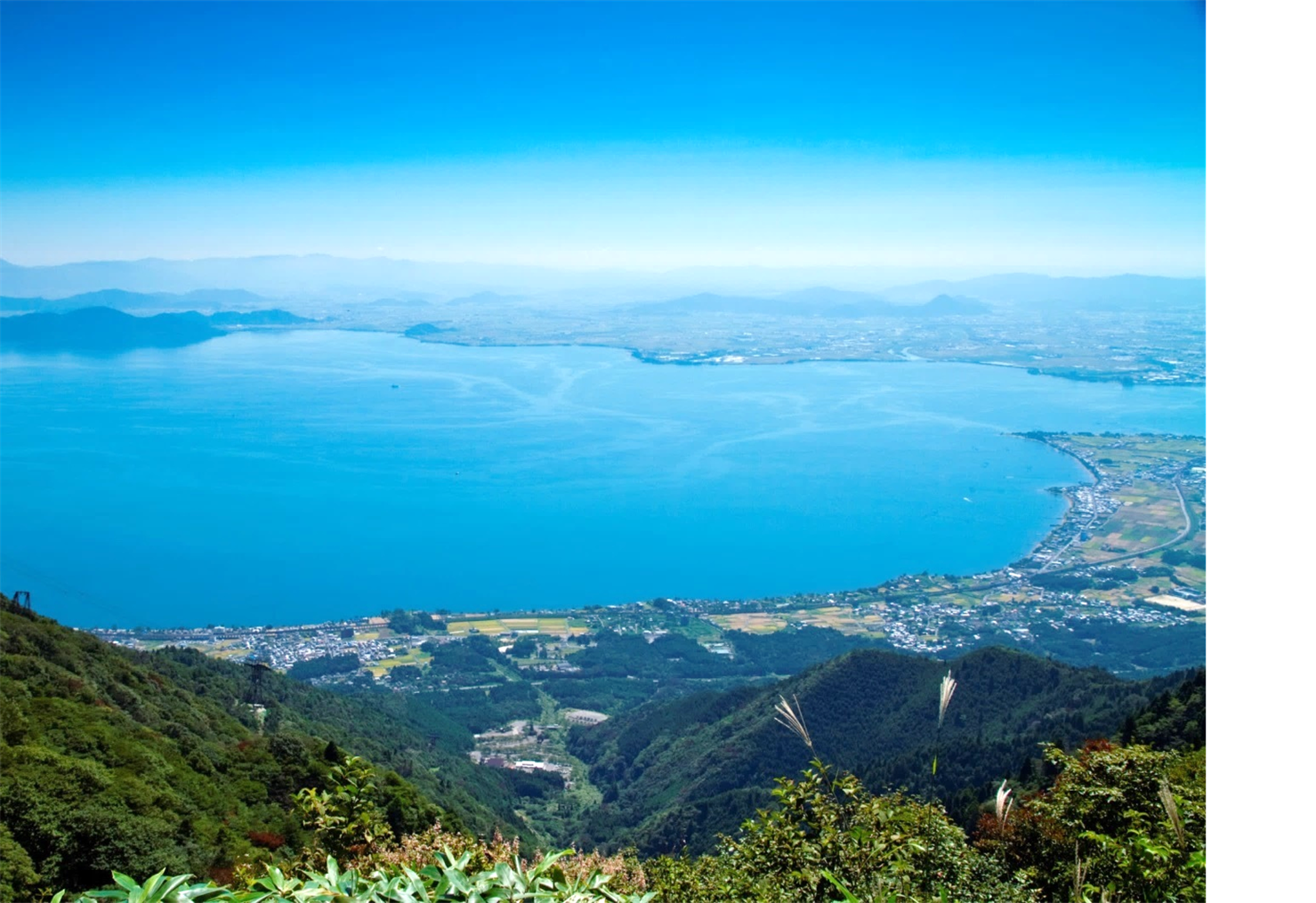 びわ湖の源となる山々で自然について学びます。
比叡山延暦寺の歴史や伝承文化を学びます。
B　５時間コース
約5時間　トレッキングは約3.5時間（約6Km）
比叡山延暦寺巡拝料が別途必要です。
足場の悪い道を歩行できない児童生徒はトレッキングに参加できません。
トレッキング参加が難しい児童生徒は、バス（ドライブウェイを利用）ゴール地点へ移動が可能です。
雨天荒天時の中止は、前日12:00段階での気象予報により判断いたします。
体験場所までの移動は貸切バスをおすすめします。
9:30　大宮川観光駐車場集合／　　　　　 出発準備         （安全指導・準備体操・トイレ）
10:00 出発／坂本の石積みなどを抜けて          比叡山トレッキング
12:00 延暦寺会館到着         （昼休憩・トイレ休憩）
13:00 出発／比叡山延暦寺拝観　　（根本中堂および東塔エリア～西塔エリア）
14:30 比叡山峰通レストランにて解散         （トイレ有）
オーパルオプテックス株式会社　【住所】大津市雄琴5-265-1　【TEL】077-579-7111　
受付時間：9:30～17:30（定休日：木曜日、1月～2月は水・木曜、夏季無休）　【URL】https://www.o-pal.com/
比叡山トレッキング7時間コース（難易度：ややむずかしい）
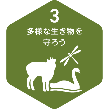 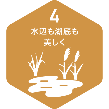 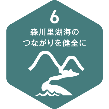 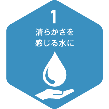 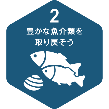 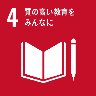 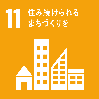 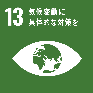 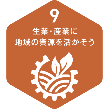 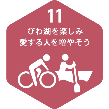 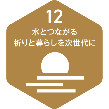 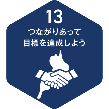 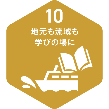 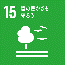 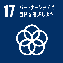 自 然
環 境
産 業
歴 史
文 化
経 済
京都北山方面から行者道を通り、比叡山延暦寺へ向かう本格的な7時間程度の比叡山トレッキングです。ガイドが同行し、びわ湖の源となる山々の自然と、比叡山延暦寺の歴史や伝承文化を学びます。「自然に学ぶ」「歴史を学ぶ」「協調性を育む」をねらいとする自然体験学習プログラムです。
比叡山延暦寺の歴史について調べてみる。
びわ湖の源となる比叡山とその歴史について調べてみる。
人と自然の繋がりについて考えてみる。
地域と現地の環境についての課題や取組について調べてみる。
比叡山で、歴史と自然に触れる。
仲間と協力しながら、比叡山トレッキングのゴールを目指す。
現地の方からお話を聞き、地域との違いを考える。
現地では課題解決のために、どんな取組を実施しているか聞いてみる。
環境保全について自分の意見をまとめる。
人と自然の繋がりについて調べてみる。
自分たちにできることを発表する。
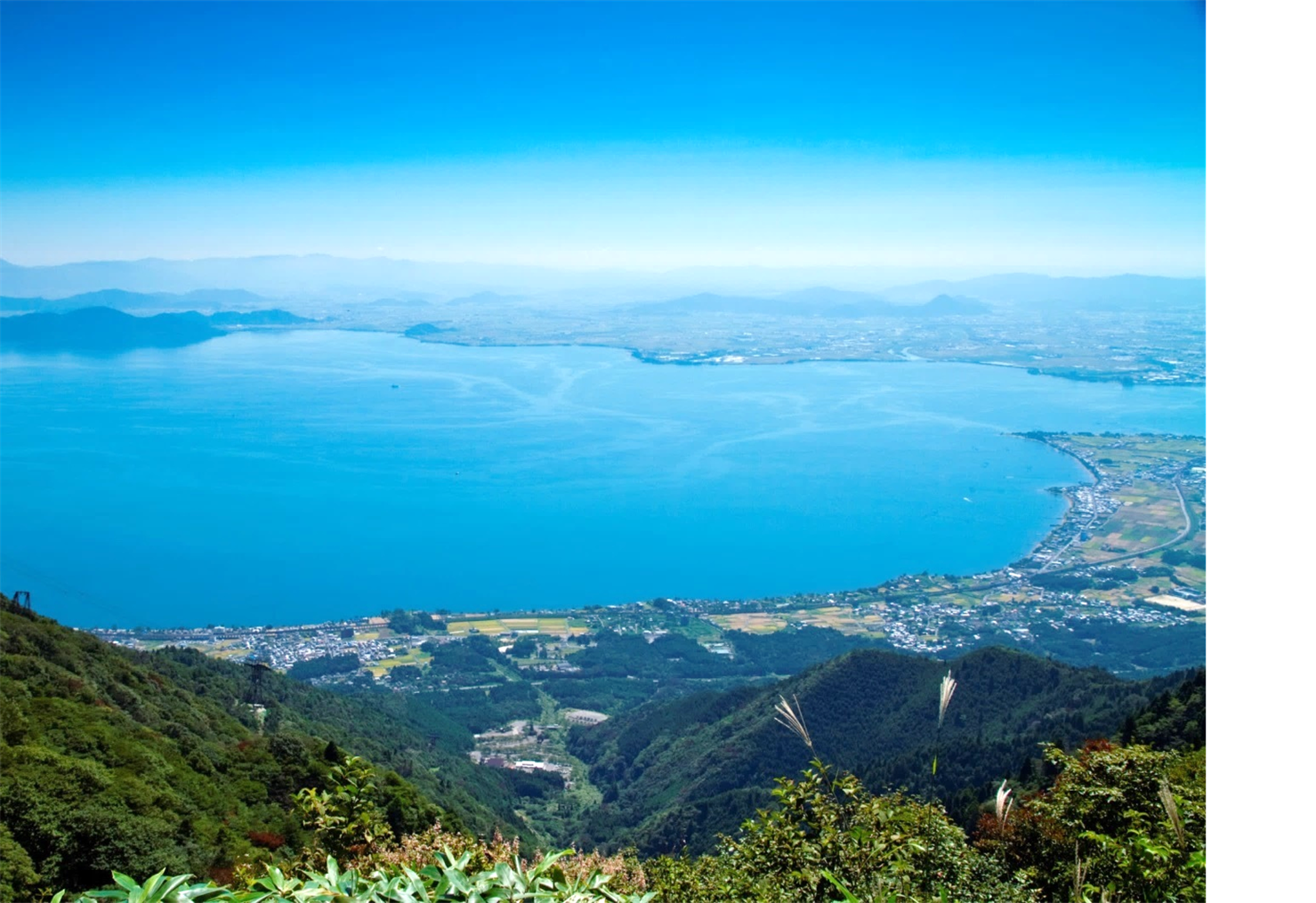 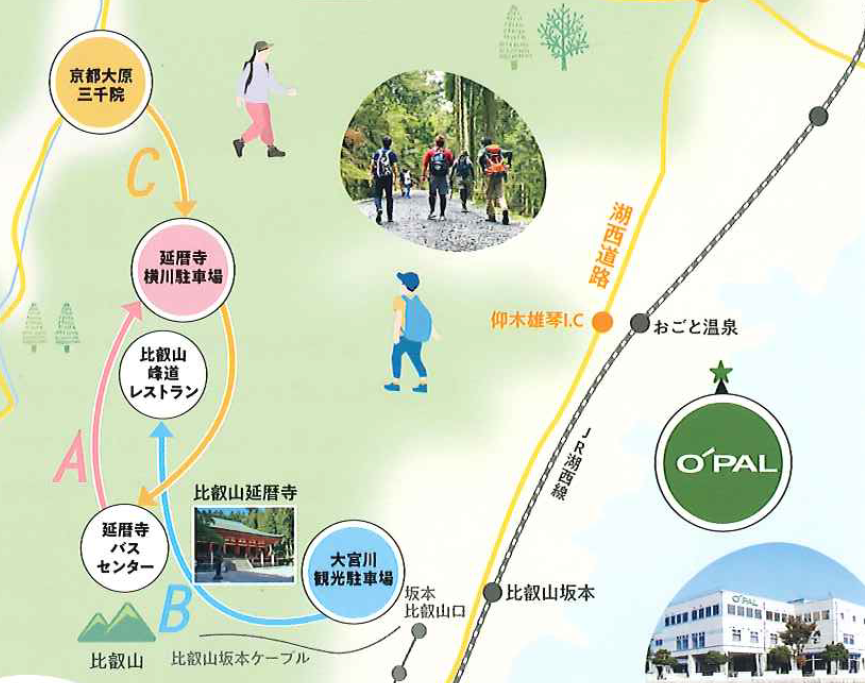 びわ湖の源となる山々で自然について学びます。
比叡山延暦寺の歴史や伝承文化を学びます。
C　7時間コース
約7時間　トレッキングは約5時間（約10Km）
比叡山延暦寺巡拝料が別途必要です。
足場の悪い道を歩行できない児童生徒はトレッキングに参加できません。
トレッキング参加が難しい児童生徒は、バス（ドライブウェイを利用）ゴール地点へ移動が可能です。
雨天荒天時の中止は、前日12:00段階での気象予報により判断いたします。
体験場所までの移動は貸切バスをおすすめします。
9:30　大原（京都市）集合／出発準備         （安全指導・準備体操・トイレ）
10:00 出発／京都川側から          比叡山トレッキング開始
12:30 横川エリア到着          （昼休憩・トイレ休憩）
13:30 出発／横川～西塔～東塔エリア、
          比叡山延暦寺拝観、自然観察
15:30 根本中堂到着、拝観
16:30 延暦寺バスセンターにて解散
        （トイレ有）
オーパルオプテックス株式会社　【住所】大津市雄琴5-265-1　【TEL】077-579-7111　
受付時間：9:30～17:30（定休日：木曜日、1月～2月は水・木曜、夏季無休）　【URL】https://www.o-pal.com/
びわ湖自然体験学習　カヤック体験プラン
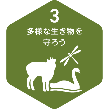 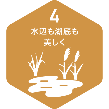 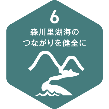 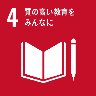 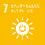 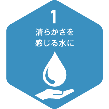 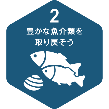 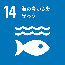 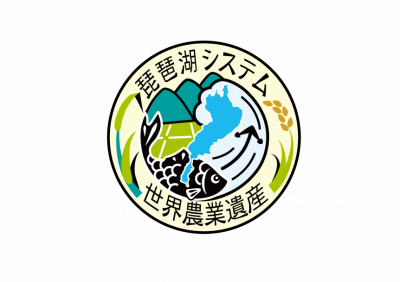 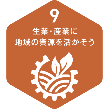 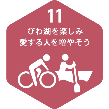 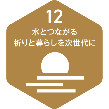 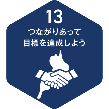 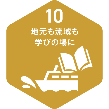 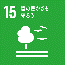 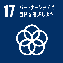 自 然
環 境
産 業
歴 史
文 化
経 済
びわ湖比良山のふもと、水と緑あふれる蓬莱（ほうらい）の雄大な自然のなかでカヤック体験。
一人ひとりの達成感、共通体験を通じて仲間と深める絆、団結力、社会生活で大切なルールや、自分と周りの身を守る判断行動力を養うプログラムです。
びわ湖の環境保全について調べてみる。
人と自然の繋がりについて考えてみる。
地域と現地の環境についての課題や取組について調べてみる。
びわ湖で人気のウォータースポーツを通して協力する力を学ぶ。
現地の方からお話を聞き、地域との違いを考える。
現地では課題解決のために、どんな取組を実施しているか聞いてみる。
環境保全について自分の意見をまとめる。
人と自然の繋がりについて調べてみる。
自分たちにできることを発表する。
びわ湖自然体験学習を通して、SDGsについて学びます。各テーマについてのお話も可能です。
生徒たち一人ひとりの“できた”という「達成感」を味わえます。
共通体験を通じて仲間と「絆、団結力」を深めます。
社会生活で大切なルールや自分と周りの身を守る「判断行動力」を養います。
9:30 BSC到着／更衣／開校式
　　             【A班】　　　　　　　 【B班】　　
10:00 ①カヤック1人乗り  ②カヤック2人乗り
10:45 ②カヤック2人乗り　①カヤック1人乗り
11:30 閉校式／更衣
12:00 BSC出発
※午後開始の場合 13:30到着、16:00出発
ご到着に合わせて、スケジュールを作成いたします。お気軽にご相談ください。※午後からの実施も可能
ウォータースポーツのため、雨天決行いたします。
BSCでの昼食も可能（別途料金：BBQ大会／蓬莱手打ちうどん作り／カレー作り体験）
雨天時の昼食：部屋等の食事場所を用意可能
BSCウォータースポーツセンター　【住所】大津市南船路4-1　【TEL】077-592-0127　【FAX】077-592-1531　　　　　　　　　　　　　　　　　　  【URL】http://bsc-int.co.jp/
びわ湖自然学習イッチ団結プラン
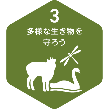 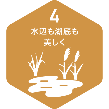 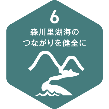 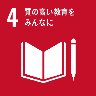 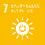 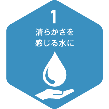 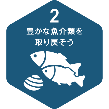 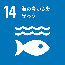 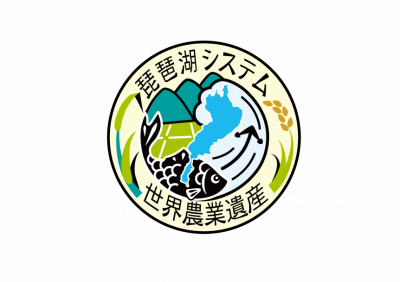 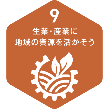 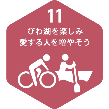 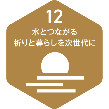 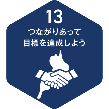 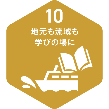 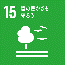 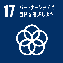 自 然
環 境
産 業
歴 史
文 化
経 済
びわ湖比良山のふもと、水と緑あふれる蓬莱（ほうらい）の雄大な自然のなかでカヤック体験に、クラス対抗カヤックレース、野外チームビルディングを加えた一番人気のプランです。
一人ひとりの達成感、共通体験を通じて仲間と深める絆、団結力、社会生活で大切なルールや、自分と周りの身を守る判断行動力を養うプログラムです。
びわ湖の環境保全について調べてみる。
人と自然の繋がりについて考えてみる。
地域と現地の環境についての課題や取組について調べてみる。
びわ湖で人気のウォータースポーツを通して協力する力を学ぶ。
現地の方からお話を聞き、地域との違いを考える。
現地では課題解決のために、どんな取組を実施しているか聞いてみる。
環境保全について自分の意見をまとめる。
人と自然の繋がりについて調べてみる。
自分たちにできることを発表する。
びわ湖自然体験学習を通して、SDGsについて学びます。各テーマについてのお話も可能です。
生徒たち一人ひとりの“できた”という「達成感」を味わえます
共通体験を通じて仲間と「絆、団結力」を深めます
社会生活で大切なルールや自分と周りの身を守る「判断行動力」を養います
9:30 BSC到着／更衣／開校式　 　　　　　　　 　　　
 9:50 【A班】①カヤック1・2人乗り/クラス対抗レース         【B班】②野外チームビルディング
11:20 移動
11:30 【A班】②野外チームビルディング         【B班】①カヤック1・2人乗り/クラス対抗レース
13:00 閉校式／更衣
14:00 BSC出発
ご到着に合わせて、スケジュールを作成いたします。お気軽にご相談ください。※午後からの実施も可能
ウォータースポーツのため、雨天決行いたします。
BSCでの昼食も可能（別途料金：BBQ大会／蓬莱手打ちうどん作り／カレー作り体験）
雨天時の昼食：部屋等の食事場所を用意可能
BSCウォータースポーツセンター　【住所】大津市南船路4-1　【TEL】077-592-0127　【FAX】077-592-1531　　　　　　　　　　　　　　　　　　  【URL】http://bsc-int.co.jp/
びわ湖自然学習　びわ湖満喫プラン
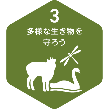 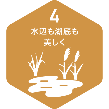 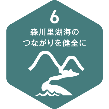 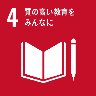 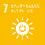 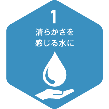 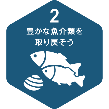 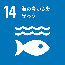 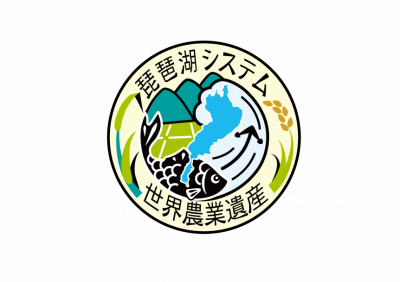 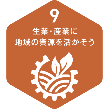 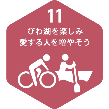 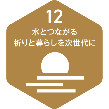 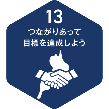 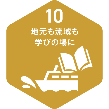 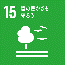 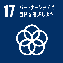 自 然
環 境
産 業
歴 史
文 化
経 済
びわ湖比良山のふもと、水と緑あふれる蓬莱（ほうらい）の雄大な自然のなかでカヤック体験に、クラス対抗カヤックリレー、ヨット乗船体験を加えたプランです。
一人ひとりの達成感、共通体験を通じて仲間と深める絆、団結力、社会生活で大切なルールや、自分と周りの身を守る判断行動力を養うプログラムです。
びわ湖の環境保全について調べてみる。
人と自然の繋がりについて考えてみる。
地域と現地の環境についての課題や取組について調べてみる。
びわ湖で人気のウォータースポーツを通して協力する力を学ぶ。
現地の方からお話を聞き、地域との違いを考える。
現地では課題解決のために、どんな取組を実施しているか聞いてみる。
環境保全について自分の意見をまとめる。
人と自然の繋がりについて調べてみる。
自分たちにできることを発表する。
びわ湖自然体験学習を通して、SDGsについて学びます。各テーマについてのお話も可能です。
生徒たち一人ひとりの“できた”という「達成感」を味わえます
共通体験を通じて仲間と「絆、団結力」を深めます
社会生活で大切なルールや自分と周りの身を守る「判断行動力」を養います
9:30 BSC到着／更衣／開校式　　　　　　 　　　
10:00 【A班】カヤック1人乗り　【B班】ヨット　【C班】カヤック2人乗り
10:50 【A班】カヤック2人乗り　【B班】カヤック1人乗り　【C班】ヨット
11:40 【A班】ヨット　【B班】カヤック2人乗り　【C班】カヤック1人乗り
12:30 クラス対抗カヤックリレー
13:00 リレー表彰式／閉校式／更衣
14:00 BSC出発 ※BSCで昼食可能、別途料金
ご到着に合わせて、スケジュールを作成いたします。お気軽にご相談ください。※午後からの実施も可能
ウォータースポーツのため、雨天決行いたします。
BSCでの昼食も可能（別途料金：BBQ大会／蓬莱手打ちうどん作り／カレー作り体験）
雨天時の昼食：部屋等の食事場所を用意可能
BSCウォータースポーツセンター　【住所】大津市南船路4-1　【TEL】077-592-0127　【FAX】077-592-1531　　　　　　　　　　　　　　　　　　  【URL】http://bsc-int.co.jp/
【宿泊施設で実施】SDGｓ学習「マイプラ」
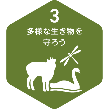 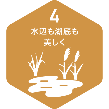 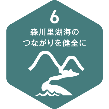 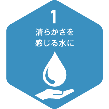 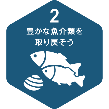 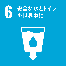 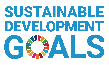 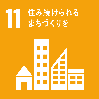 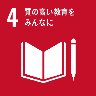 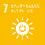 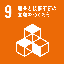 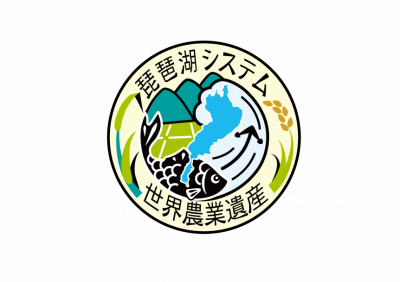 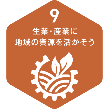 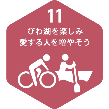 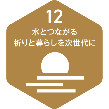 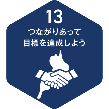 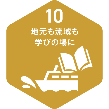 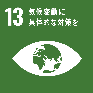 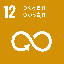 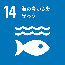 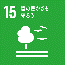 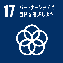 自 然
環 境
産 業
歴 史
文 化
経 済
宿泊ホテルで実施する出張型SDGs講演プログラムです。
SDGsを通して、世界や地域の様々な問題と自分の生活の関連性について気づき、SDGｓを「自分ゴト」として考えるための学習コンテンツ です。
自分たちが住む地域が抱える問題について考える。
身近なSDGsの取組について調べてみる。
地域と現地の課題や取組について調べてみる。
なぜSDGsがこの世界に必要なのかを学ぶ。
SDGsの本質を学ぶ。
SDGsがあることで生まれる可能性は何かを考える。
滋賀県独自の取組について学ぶ。
SDGsについて自分たちの考えをまとめる。
本プログラムで学んだことを発表する。
自分たちにできることを発表する。
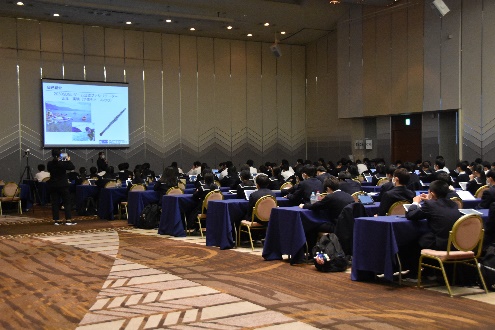 私たちの生活とSDGsにはどのような関係があるのか？自分の行動を見つめなおします。
なぜこの正解にSDGsが必要なのか？「自分ゴト」として考えるプログラムです。
自分が地球のためにできることは？を考える機会に。
備考
【第1章】私たちの生活とSDGsにはどのような関係があるのか？　　∟つながっている世界～スナック菓子が地球温暖化とつながってる？！～　　∟私たちの行動が世界へ与える影響 など【第2章】なぜこの世界にSDGsが必要なのか？　　∟マイクロプラスチック問題について（動画）　　∟びわ湖とマイクロプラスチック問題　　∟BSCウォータースポーツセンター×SDGsの取り組み　　∟滋賀県版SDGs「MLGs」について　　∟世界のSDGsの取り組み事例　　∟まとめ
講演内容
会場使用料は別途、宿泊施設にご確認ください。
ご到着に合わせて、スケジュールを作成いたします。
ご担当の先生と事前に講演内容について打合せさせていただきます。
講演＋30分程度の準備・片付け時間を確保してください。
まずはお気軽にご相談ください。
BSCウォータースポーツセンター　【住所】大津市南船路4-1　【TEL】077-592-0127　【FAX】077-592-1531　　　　　　　　　　　　　　　　　　  【URL】http://bsc-int.co.jp/
環境学習船「megumi」びわ湖環境体験学習
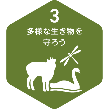 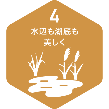 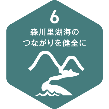 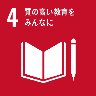 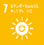 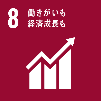 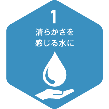 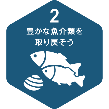 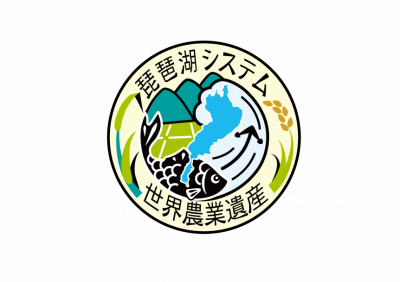 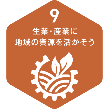 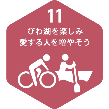 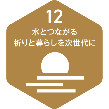 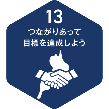 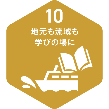 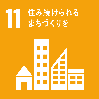 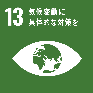 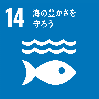 自 然
環 境
産 業
歴 史
文 化
経 済
環境学習船「megumi」（メグミ）で行う、見て、触れて、感じるびわ湖学習。
環境学習器材を使用したびわ湖水の採水、プランクトンの観察の他、びわ湖を取り囲む風景から考察する滋賀の歴史文化レクチャーも可能です。
びわ湖について調べてみる。
びわ湖の環境保全について調べてみる。
地域と現地の環境保全の課題や取組について調べてみる。
環境学習船での水質検査やプランクトン観察を体験する。
現地の方からお話を聞き、地域との違いを考える。
現地では、どんな課題があるかを理解する。
現地で課題解決のために、どんな取組を実施しているか聞いてみる。
環境保全について自分の意見をまとめる。
本プログラムで学んだことについて発表する。
人と自然の繋がりについて調べてみる。
自分たちにできることを発表する。
滋賀県ならではの環境学習船を貸切り利用。五感で感じる環境学習体験プログラム。
日本最大にして最古の湖の湖上で学ぶSDGs探究学習。
普段触ることのない環境学習機材を使用して調査・観察できます。
観察・実験を通して、びわ湖の水環境、歴史・文化、生き物について、考えながら学んでいただける機会に。
中高生80人／大津発着2時間30分／環境学習2講座

9:00 　大津港集合／乗船開始
9:10 　大津港出発　
　　　　　【A班】プランクトン観察　 【B班】びわ湖水質調査　
10:00 移動
10:05 【A班】びわ湖水質調査　【B班】プランクトン観察
10:55　湖上観察
11:40　大津港到着／下船
天候等により内容を変更する場合があります。
チャーター料金の他に、環境学習費が必要です。
浜大津港以外の港から発着することが可能です。
発着港、プログラム内容、回送費など、ご相談のうえ、手配いたします。まずはご相談ください。
びわ湖汽船株式会社　【住所】大津市浜大津5-1-1　【TEL】077-524-1919　【FAX】077-524-7896　　　　　　　　　　　　　 　【URL】https://www.biwakokisen.co.jp/
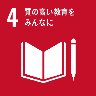 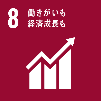 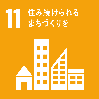 環境の語り部学習
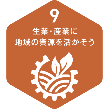 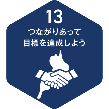 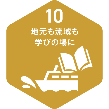 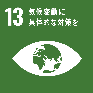 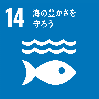 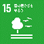 自 然
環 境
産 業
歴 史
文 化
経 済
びわ湖と共に生活をしてきた地元在住のガイドが、びわ湖と周辺住民の生活やびわ湖の環境保全についての取組、
びわ湖の環境に対して葦（ヨシ）が果たす役割等について解説します。教材としてヨシの再生紙で作ったワークシートをお渡しします。
びわ湖の環境保全について調べてみる。
人と自然の繋がりについて考えてみる。
地域と現地の環境についての課題や取組について調べてみる。
びわ湖のヨシについて学ぶ。
現地の方からお話を聞き、地域との違いを考える。
現地では課題解決のために、どんな取組を実施しているか聞いてみる。
環境保全について自分の意見をまとめる。
人と自然の繋がりについて調べてみる。
自分たちにできることを発表する。
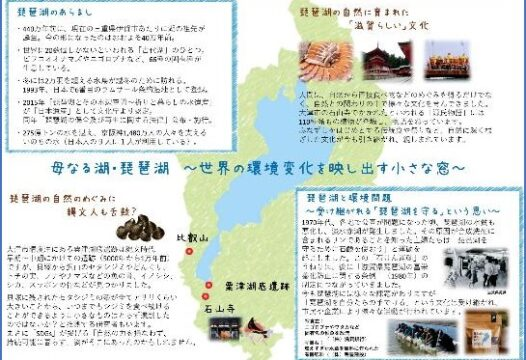 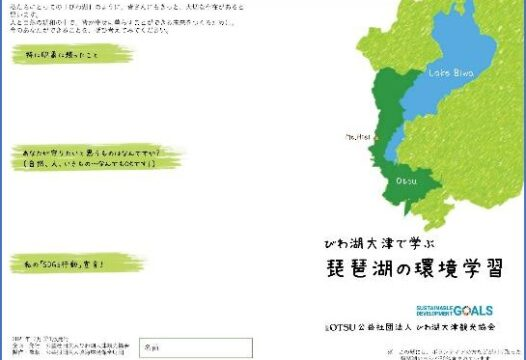 ヨシの再生紙で作成したワークシートを使って学習します。
びわ湖の環境で重要な役割を担っているヨシの学習
現地の方との交流により、自分たちの住む地域と滋賀県の違いを考える。
SDGsの観点から、人と自然の繋がりについて考える機会に。
宿泊施設で実施する場合
19:45　夕食後、会場移動。準備
20:00　環境の語り部学習（50分）
20:50　終了、片付け
21:00　解散

日中、大津市内で実施も可能
体験場所・開催時間等、観光協会までお気軽にご相談ください。
会場は宿泊施設でも可能です。会場をご用意する場合は、別途会場費が必要となります。
実施希望日の４ケ月前までに仮予約をお願いいたします。
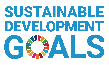 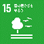 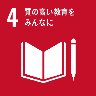 比叡山　坐禅体験
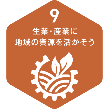 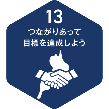 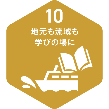 延暦寺は、SDGsに共感し、寺院として社会
課題解決への取り組みを推進しています。
自 然
環 境
産 業
歴 史
文 化
経 済
比叡山延暦寺は、SDGsに共感し、寺院として社会課題解決への取り組みを実施しています。
天台宗の総本山比叡山延暦寺の宿坊、延暦寺会館での修行体験。比叡山の凛とした空気の中、ゆったりと坐禅を行い、じっくりと自分自身を見つめなおしてください。
比叡山延暦寺の歴史について調べてみる。
比叡山延暦寺で行われている修行について調べてみる。
身近なSDGsの取組について調べてみる。
地域と現地の課題や取組について調べてみる。
坐禅を体験し、自身自身と向き合ってみる。
現地の方からお話を聞き、地域との違いを考える。
現地では、どんな課題があるかを理解する。
現地で課題解決のために、どんな取組を実施しているか聞いてみる。
社会の課題解決について自分の意見をまとめる。
本プログラムで学んだことについて発表する。
人と自然の繋がりについて調べてみる。
自分たちにできることを発表する。
世界遺産、天台宗の総本山「比叡山延暦寺」での修行体験（坐禅止観）。
1200年の歴史に触れ、日常の生活を離れて静かな環境で自分と向き合います。
仏教寺院は、その教えと実践活動の両面でSDGSの17目標すべてに関連しています。
　 伝統的な教えからSDGsを考えてみる機会に。
250名　日帰りの場合
8:20　東塔第１駐車場到着、トイレ休憩
　9:10　延暦寺会館到着
　9:30　坐禅止観
10:30　坐禅終了
10:40　東塔参拝
11:40　大講堂前にて記念撮影
12:30　東塔第１駐車場出発
法要行事などでお受けできない日もありますので、事前予約をお願いいたします。
僧侶による指導も可能です。
延暦寺諸堂巡拝時間（別途、巡拝料が必要です)
 　東塔地区 並びに山麓 滋賀院 生源寺： 通年　9:00ー16:00
 　西塔・横川地区：12～2月　9:30ー16:00 / 3～11月　9:00ー16:00
比叡山延暦寺　延暦寺会館　【住所】大津市坂本本町4220　比叡山 延暦寺内　　　【TEL】077-579-4180
　　　　　　　　　　　　　　　　　　（受付時間 9:00～17:00）【FAX】077-579-5053　【URL】http://syukubo.jp/
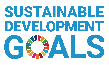 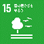 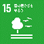 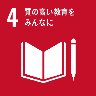 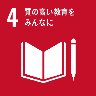 比叡山　写経体験
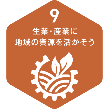 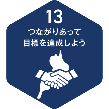 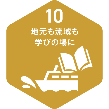 延暦寺は、SDGsに共感し、寺院として社会
課題解決への取り組みを推進しています。
自 然
環 境
産 業
歴 史
文 化
経 済
比叡山延暦寺は、SDGsに共感し、寺院として社会課題解決への取り組みを実施しています。
天台宗の総本山比叡山延暦寺の宿坊、延暦寺会館での修行体験。比叡山の凛とした空気の中、ゆったりと写経体験を行い、じっくりと自分自身を見つめなおしてください。
比叡山延暦寺の歴史について調べてみる。
比叡山延暦寺で行われている修行について調べてみる。
身近なSDGsの取組について調べてみる。
地域と現地の課題や取組について調べてみる。
写経を体験し、自身自身と向き合ってみる。
現地の方からお話を聞き、地域との違いを考える。
現地では、どんな課題があるかを理解する。
現地で課題解決のために、どんな取組を実施しているか聞いてみる。
社会の課題解決について自分の意見をまとめる。
本プログラムで学んだことについて発表する。
人と自然の繋がりについて調べてみる。
自分たちにできることを発表する。
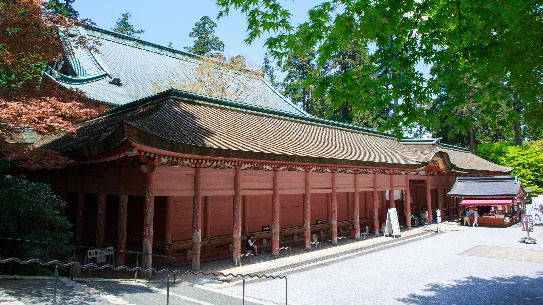 世界遺産、天台宗の総本山「比叡山延暦寺」での修行体験（写経）。
1200年の歴史に触れ、日常の生活を離れて静かな環境で自分と向き合います。
仏教寺院は、その教えと実践活動の両面でSDGSの17目標すべてに関連しています。
　 伝統的な教えからSDGsを考えてみる機会に。
比叡山延暦寺参拝（9:00～10:30）後、

10:45　延暦寺会館到着
11:00　写経体験
12:00　写経体験終了
12:10　延暦寺会館出発
法要行事などでお受けできない日もありますので、事前予約をお願いいたします。
僧侶による指導も可能です。
延暦寺諸堂巡拝時間（別途、巡拝料が必要です)
 　東塔地区 並びに山麓 滋賀院 生源寺： 通年　9:00ー16:00
 　西塔・横川地区：12～2月　9:30ー16:00 / 3～11月　9:00ー16:00
比叡山延暦寺　延暦寺会館　【住所】大津市坂本本町4220　比叡山 延暦寺内　　　【TEL】077-579-4180
　　　　　　　　　　　　　　　　　　（受付時間 9:00～17:00）【FAX】077-579-5053　【URL】http://syukubo.jp/
ヨシ笛（パンパイプ）作り体験と琵琶湖環境学習
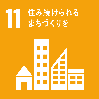 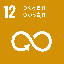 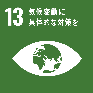 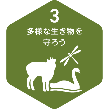 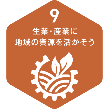 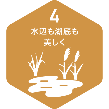 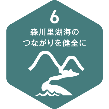 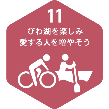 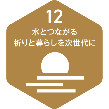 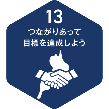 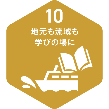 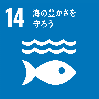 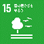 自 然
環 境
産 業
歴 史
経 済
文 化
びわ湖の湖畔に生える葦（ヨシ）を材料とした「ヨシ笛」（パンパイプ）を作成。
作成の過程で、びわ湖の環境に対して葦（ヨシ）が果たす役割や、びわ湖の環境保全についての取組を講師がお話しします。
びわ湖のヨシを使ったヨシ笛（パンパイプ）作り体験
びわ湖のヨシについて学ぶ。
現地の方からお話を聞き、地域との違いを考える。
現地では課題解決のために、どんな取組を実施しているか聞いてみる。
びわ湖の環境保全について調べてみる。
人と自然の繋がりについて考えてみる。
地域と現地の環境についての課題や取組について調べてみる。
環境保全について自分の意見をまとめる。
人と自然の繋がりについて調べてみる。
自分たちにできることを発表する。
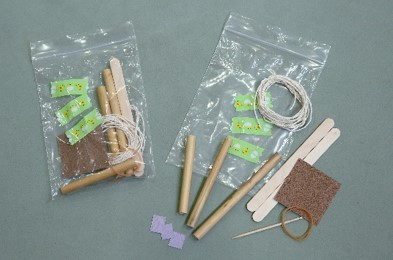 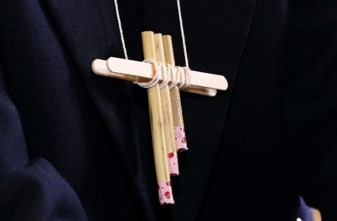 参加することでびわ湖の環境保全に寄与します。
びわ湖の環境に対してヨシが果たす役割が学べます。
びわ湖の環境保全の取組が学べます。
「環境音楽団体日本よし笛協会」の奏者による本格的な演奏と講演も可能です．
宿泊施設で実施する場合

19:30　夕食後、会場移動。準備
19:40　ヨシ笛作り体験（60分）
20:00　ヨシ笛演奏
20:40  終了、片付け
20:50　解散

日中、大津市内で実施も可能
体験場所・開催時間等、観光協会までお気軽にご相談ください。
会場は宿泊施設でも可能です。会場をご用意する場合は、別途会場費が必要となります。
実施希望日の４ケ月前までに仮予約をお願いいたします。